স্বাগতম
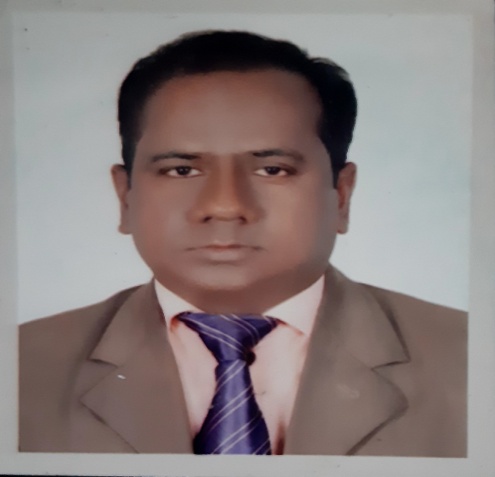 মো: শাহ্ আলম আবদুল্লাহ
জুনিযর ইন্স(টেক/আরএসি)                                   টিএসসি,নারায়ণগঞ্জ
শ্রেণি:- নবম
বিষয়ঃ আরএসি-১(প্রথম পত্র)
সময়- ৪0 মিনিট
ট্রপিক:- গ্যাস ওয়েল্ডিং করার কৌশল ।
গ্যাস ওয়েল্ডিং সেট
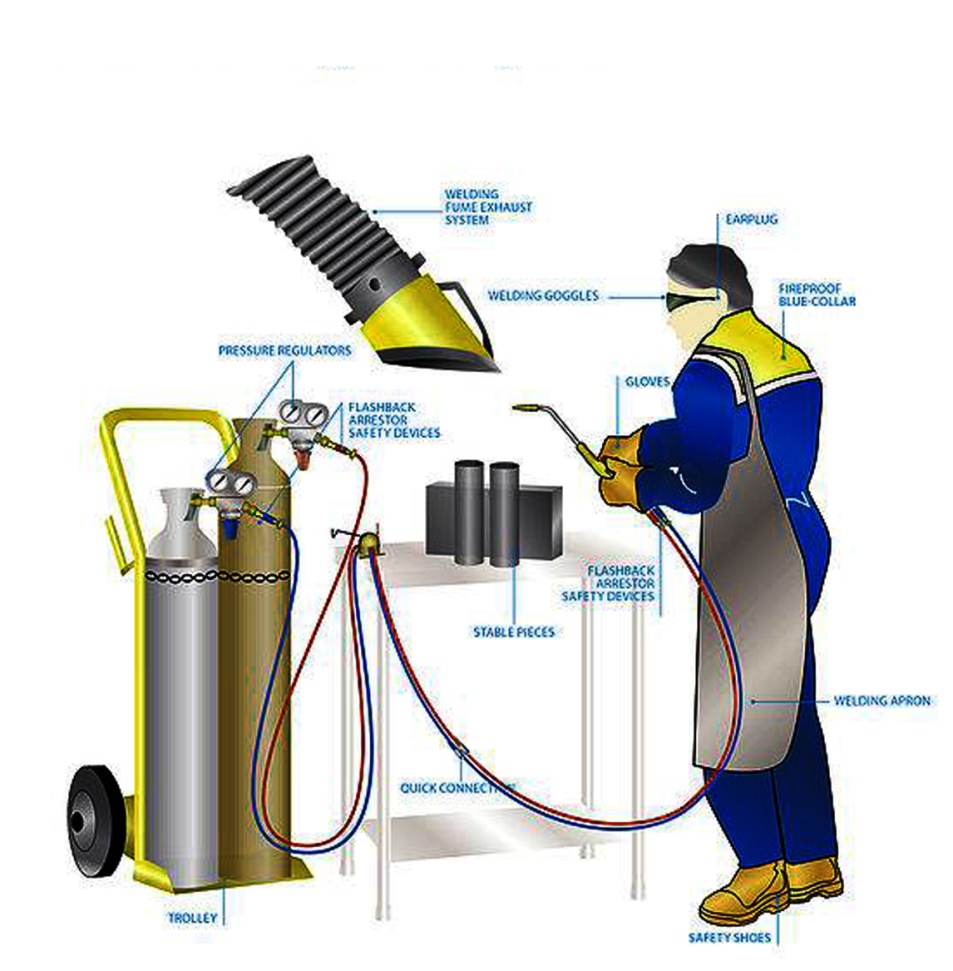 গগলস
গ্যাস শিলিন্ডার
এপ্রোন
হোস পাইপ
সেফটি সু
ওয়েল্ডিং সেট সংযোগ
গ্যাস ওয়েল্ডিং ফ্লেমের  বৈশিষ্ট্য
ইন্টার মিডিয়েট ফেদার
ইনার কোন
আউটার ইনভেলপ
wPÎ t গ্যাস ওয়েল্ডিং  †d¬g
আজকের  পাঠ শেষে  শিক্ষার্থীরা....

১। গ্যাস ওয়েল্ডিং ফ্লেমের বিভিন্ন অংশের নাম বলতে পারবে ।
২।গ্যাস ওয়েল্ডিং ফ্লেমের বিভিন্ন অংশের তাপমাত্রা বলতে পারবে ।
৩।গ্যাস ওয়েল্ডিং বিভিন্ন প্রকার ফ্লেম শনাক্ত করতে পারবে।
৪। গ্যাস ওয়েল্ডিং ফ্লেমের ব্যবহার বলতে পারবে।
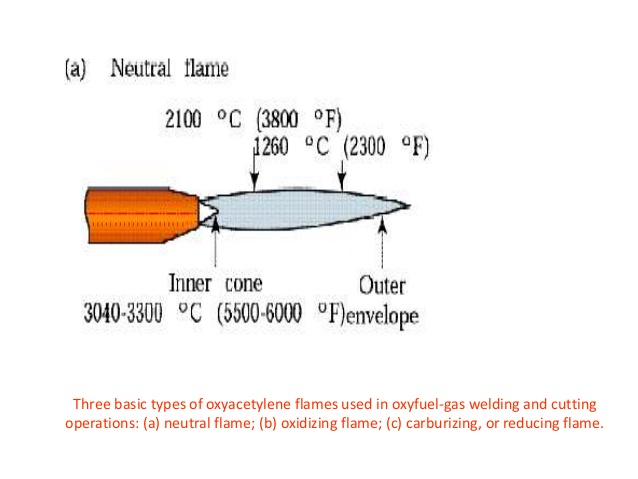 ওয়েল্ডিং  ফ্লেমের তাপমাত্রা
ইনার কোন
আউটার ইনভিলপ
চিত্র -বিভিন্ন অংশের তাপমাত্রা
ফ্লেমের  প্রকারভেদ
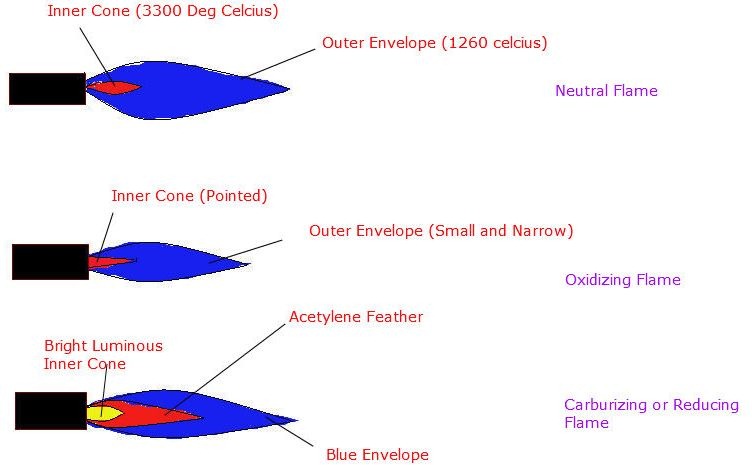 ইনার কোন
আউটার ইনভেলপ
নিউট্রাল ফ্লেম /
ইনার কোন
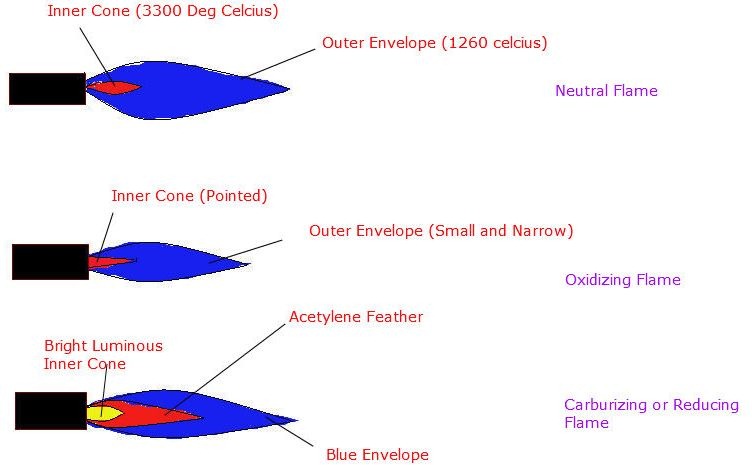 আউটার ইনভেলপ
Aw·WvBwRs †d¬g /
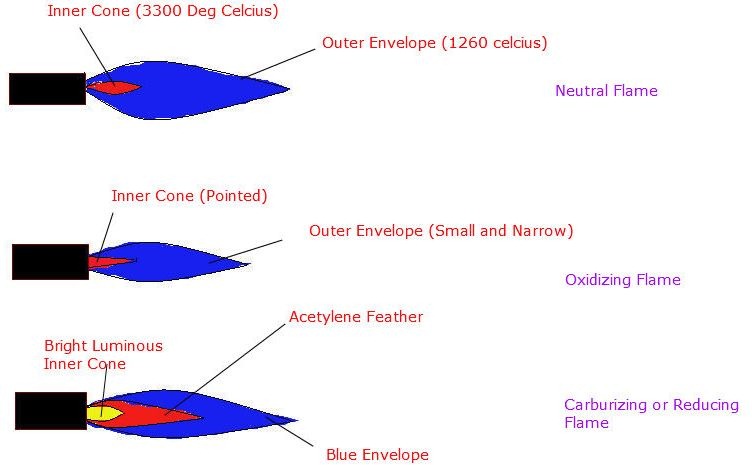 ইনার কোন
আসিটিলিন ফেদার
কারবুরাইজিং ফ্লেম /
ব্লু /
ভিডিও - ওয়েল্ডিং  ফ্লেম তৈরী
http://youtube.com/watch?v=kPW06n-27FY
দলগত কাজ
১। বিভিন্ন প্রকার ফ্লেমের ব্যবহারের একটি তালিকা তৈরী কর ।
মূল্যায়ন
১। শিখা কী  ?  
২। বিভিন্ন প্রকার ফ্লেমের নাম লেখ ?
৩। নিউট্রাল ফ্লেম কী  ?
৪। কারবুরাইজিং ফ্লেম কী  ?
৫। Aw·WvBwRs †d¬g কী  ?
৬। বিভিন্ন প্রকার ফ্লেমের পার্থক্য লিখ ?
বাড়ির কাজ
১। নিউট্রাল †d¬g ব্যবহারের সুবিধা ও অসুবিধা বর্ণনা কর।
ধন্যবাদ
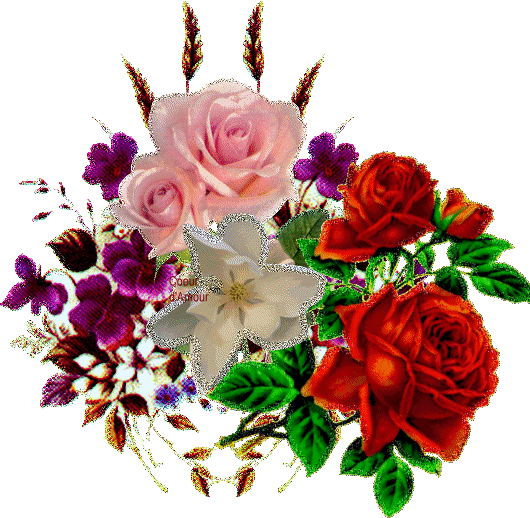 আল্লহ হাফেজ